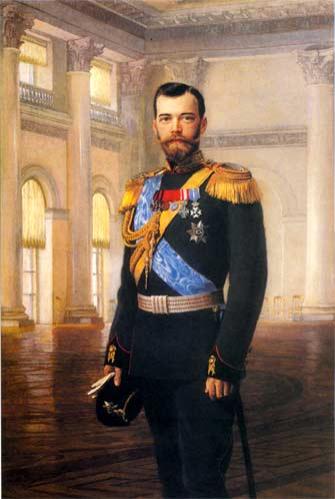 Служение Отечеству Императора Николая II: Хозяин Земли Русской
1917 год. Октябрьский переворот. Страшный год перелома русской истории, начало разжигания классовой ненависти, братоубийственной гражданской войны, безрассудного  ниспровержения нравственных устоев.
Первый удар безбожной власти пришелся на Царя Николая – помазанника Божия и его семью.
Нет более оклеветанных  понапрасну людей, чем Семья нашего последнего русского  Императора Николая  Александровича Романова
Николай был сыном Царя-миротворца  Александра  III и царицы Марии Федоровны, дочери  датского короля.
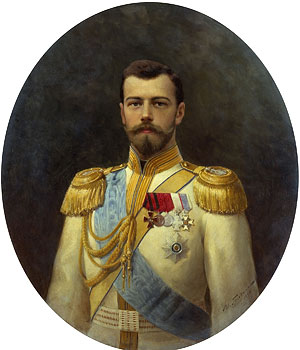 «Я питаю твердую, абсолют-ную уверенность, что судьба России, моя собственная судьба и судьба моей семьи находится в руке Бога, поставившего меня на то место, где я нахожусь. Что бы ни случилось, я склоняюсь перед Его волей, сознанием того, что у меня никогда не было иной мысли, чем служить стране, которую Он мне вверил».

Император Николай II
Стихотворение «Царские глаза»

Кто видел в жизни только разСиянье кротких Царских глаз,Тому их век не позабытьИ тех очей не разлюбить.
Кому их встретить довелось,В том сердце верою зажглось,Того в дни бедствий не смутятНи зло людей, ни смертный яд.
Всегда и всюду перед нимБлестят величием своимГлаза, которым равных нетВ греховном мире слез и бед.
Александр III завещал своему сыну: «Тебе предстоит взять с плеч моих тяжелый груз государственной власти и нести его до могилы так же, как нес его я и как несли его наши предки. Я передаю тебе Царство, Богом мне врученное. 
        Меня интересовало только благо моего народа и величие России… В политике внешней держись независимой позиции. Помни: у России нет друзей. Нашей огромности боятся. Избегай войн. В политике внутренней прежде всего покровительствуй Церкви. Она не раз спасала Россию в годину бед. Укрепляй семью, потому что она – основа всякого государства».
За 20 лет правления Государя  население Империи  возросло на 40%  и составило  60 миллионов человек
Строительство завода «Электросила» в Харькове – флагмана электромашиностроения СССР. 1915 г.
Россия была четвертой промышленной державой мира, ее доля в мировой промышленности в начале ХХ века составляла 8–9%.
В конце 1913 года Эдмон Тэри, отмечая поразительные успехи России во всех областях, заключил: «Если дела будут идти так и дальше, то Россия к середине текущего века будет господствовать над Европой как в политическом, так и в экономическом и финансовом отношении».
Россия управлялась в то время только девятью министрами, и император, не имея даже личного секретаря, в период только с 1909 по 1911 годы сам разработал и утвердил 
900 законопроектов.
Строились мощные машиностроительные, сталелитейные и военные предприятия, среди них Путиловский и Обуховский, Коломенский и Сормовский заводы, верфи Санкт-Петербурга.
В начале царствования был построен великий Сибирский путь – Транссиб, до сих пор являющийся транспортным хребтом страны.
Как свидетельствовал Игорь Иванович Сикорский, Николай II любил технику и хорошо разбирался в ней. Игорь Иванович писал в воспоминаниях по поводу своих личных встреч с Николаем II: «Император был среди очень немногих людей, которые не задают вопросов без того, чтобы они были корректны и осмысленны. Все его расспросы были разумны и здравы с инженерной точки зрения».
Создание горно-промышленного района юга России с его огромными металлургическими, угольными, машиностроительными, химическими предприятиями.
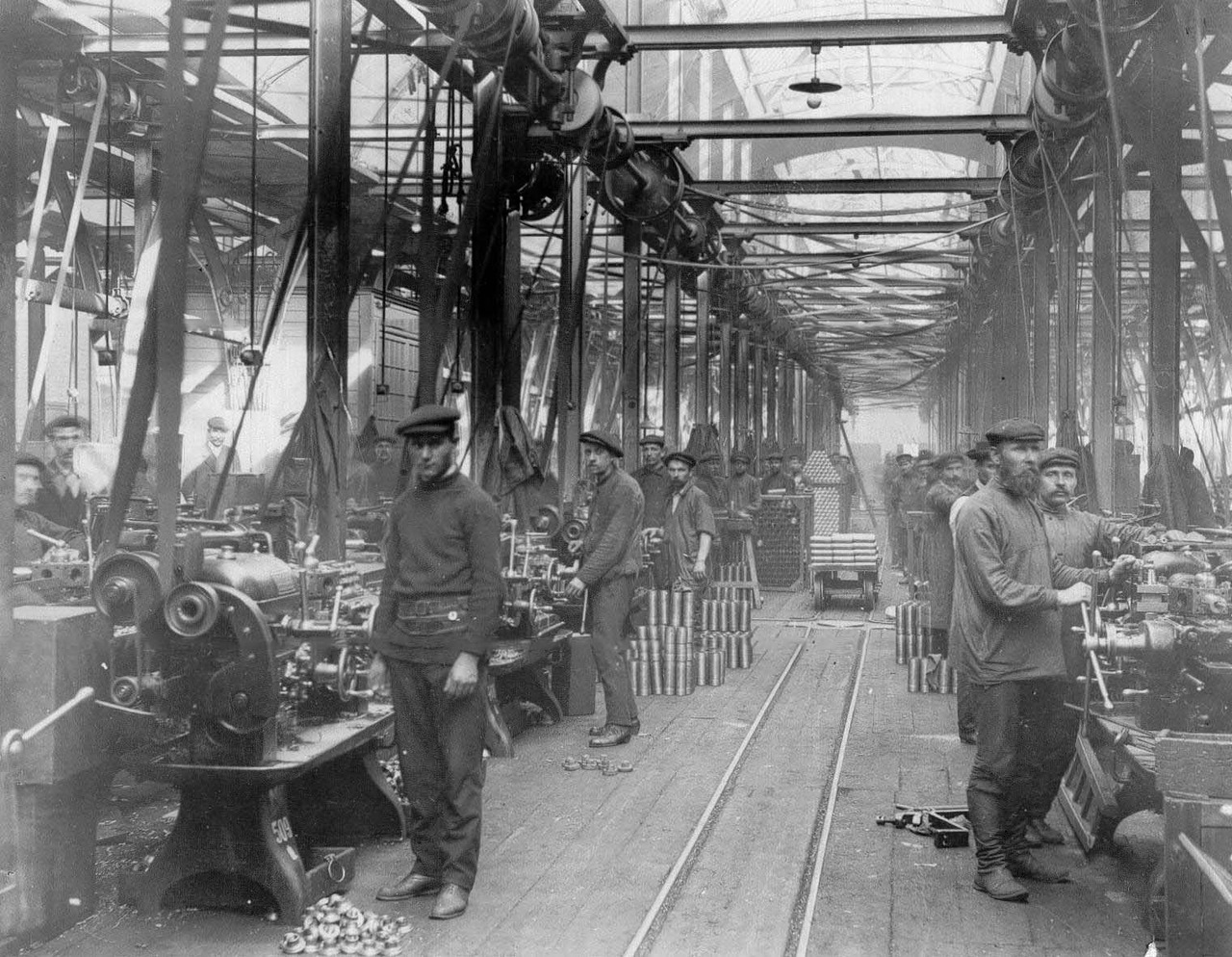 К началу Первой мировой войны -       к 1914 году -                в России было более 400 гигантских предприятий с числом рабочих на каждом больше 1000.
Путиловский завод
Развитие промышленности Царь считал личным делом
Создание крупных промышленных предприятий на юге России
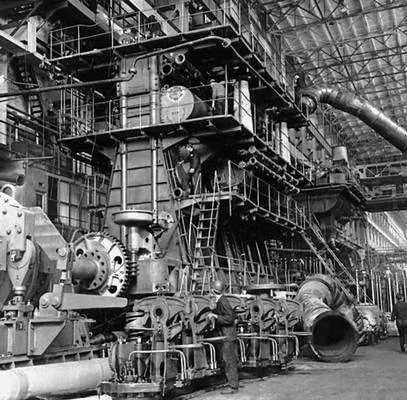 Крупнейшие электротехнические и радиотехнические заводы были построены перед Первой мировой войной и непосредственно в 1914–1916 годах.
Работа по строительству ДнепроГЭСа была начата еще до Первой мировой войны, ее отложили до окончания военных действий.
Турбинный зал Гиндукушская ГЭС
Резолюция Государя Николая II: «Я считаю, что Россия нуждается в открытии высших специальных заведений, а еще больше в средних технических и сельскохозяйственных школах, но что с нее вполне достаточно существующих университетов».
Молочный институт под Вологдой
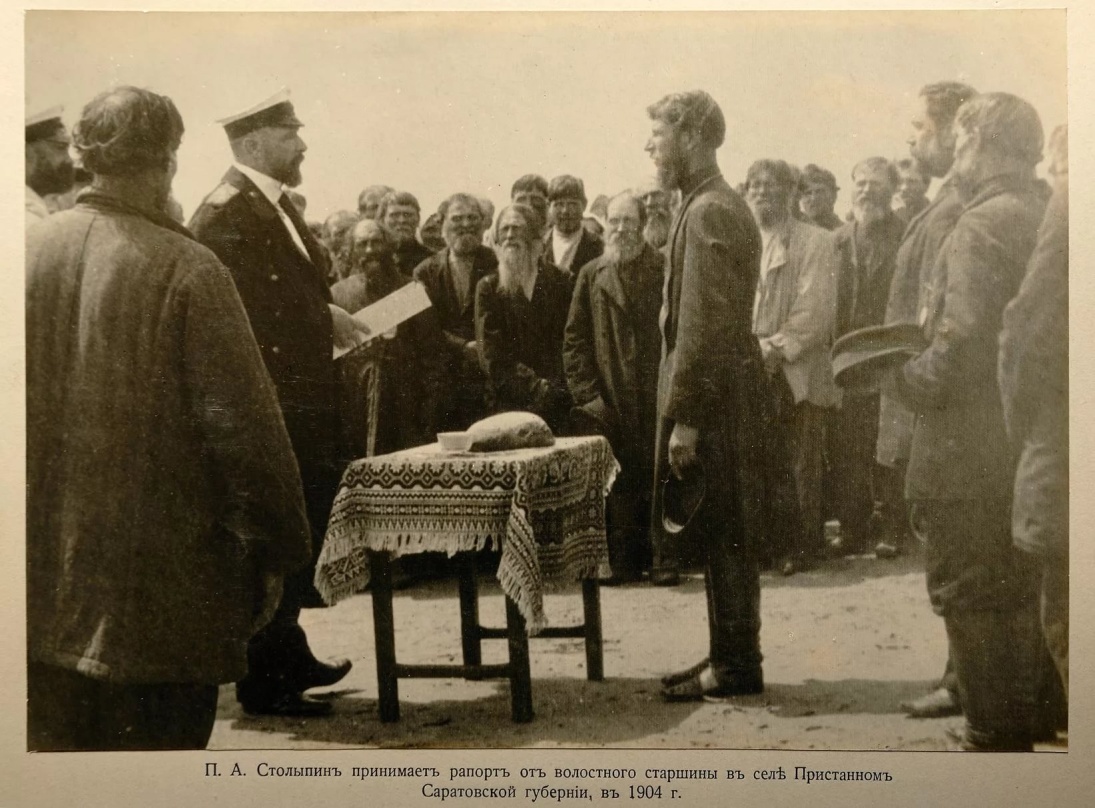 Кораблестроительные программы 1907–1914 годов, давшие толчок развитию высоких технологий, и «Столыпинский курс», важнейшей частью которого было развитие народного образования, сельскохозяйственной науки и сельхозмашиностроения, состоялись только благодаря последовательной личной поддержке государя
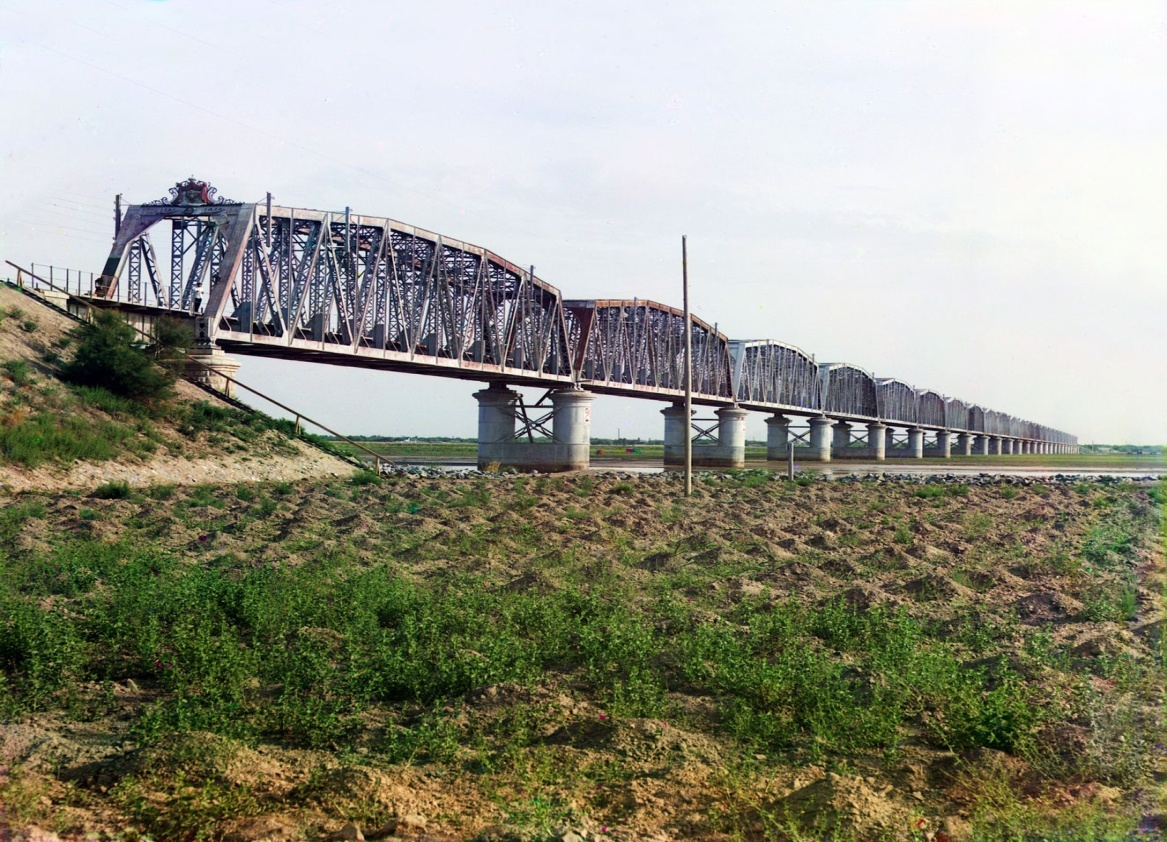 Самый длинный в Российской империи железнодорожный мост из 26 пролётов, проложенный через реку Аму-Дарью
Благодаря реформам Николая II в области среднего образования и открытию большого числа новых инженерных вузов на рубеже веков Российская империя между 1907 и 1914 годами (вместе с США) стала мировым лидером в области технического образования
Крупными статьями русского экспорта были высокотехнологичные изделия – продукты нефтепереработки и резиновые изделия. Лидирующие позиции в мире занимала русская резиновая промышленность. В России были огромные резиновые заводы – в Риге, в Петербурге, в Москве, они относились к числу наиболее технологичных в мире.
Падение производства в 1917–1921 годах было катастрофическим. В 1920–1921 годах, по данным Госплана СССР, промышленное производство составило примерно 13% от показателей 1913 года. 

К 1927 году СССР восстановил объемы производства на уровне 1912–1913 года, качество продукции очень сильно упало. Есть данные, что брак составлял до 50% продукции, тогда как до революции продукция русских предприятий отличалась высоким «европейским» качеством.
В Российской империи к 1915 году было больше 105 тысяч школ. В начале царствования Николая II, между прочим, их число составляло чуть больше 70 тысяч. Государь ревностно заботился о духовном просвещении народа. Начальное образование с 1908 года стало обязательным и бесплатным. С этого года ежегодно открывалось 10 тысяч школ. В 1913 году число их превышало 130 тысяч.
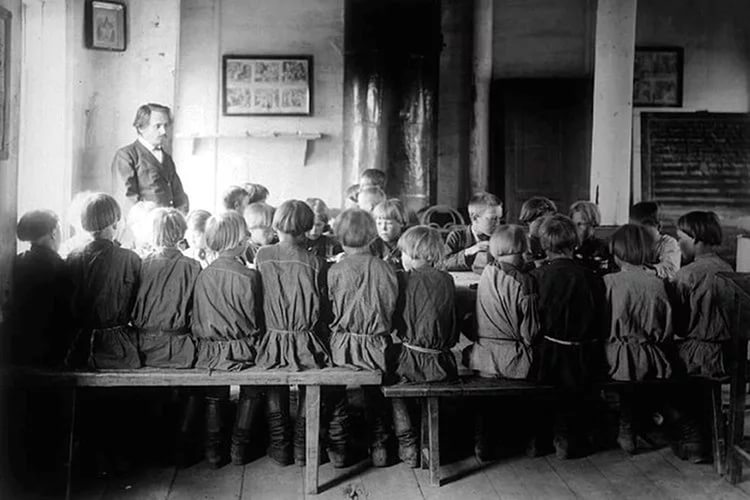 Накануне войны уже более ста вузов со 150 000 студентов
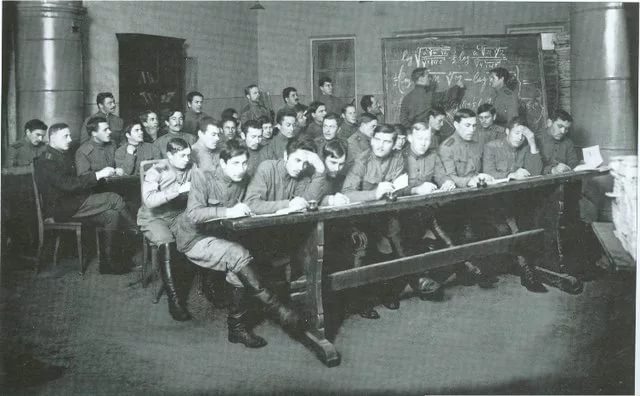 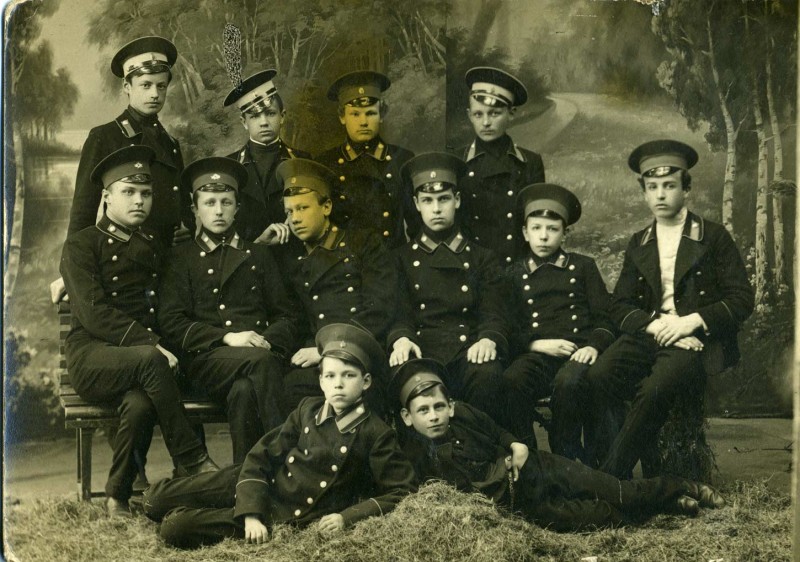 В 1908 году было введено обязательное начальное образование. К 1916 году, грамотность в Империи не менее 85 %
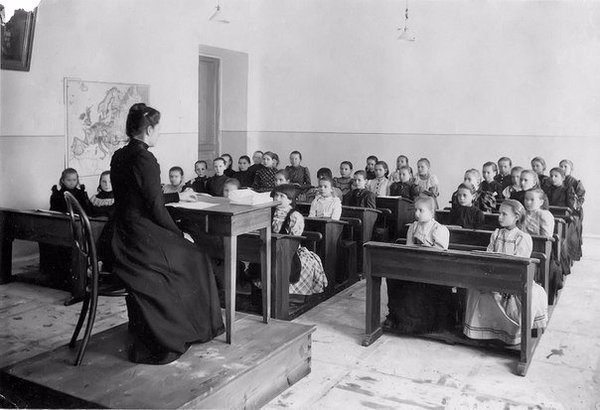 При Государе Николае II в России для обучения грамоте крестьянских детей повсеместно образовывались так называемые напольные школы.
Перед революцией был проведен закон о полной бесплатности образования, причем не только обучения, но и жизни во время обучения.
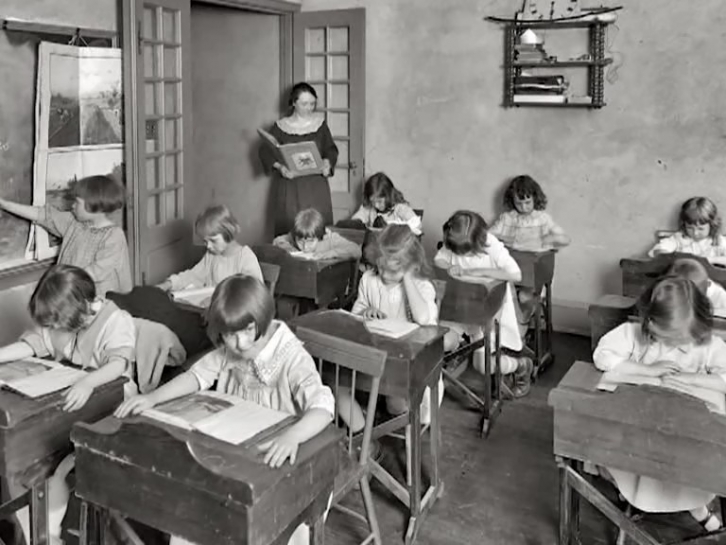 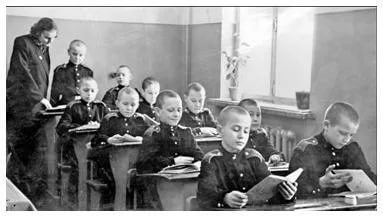 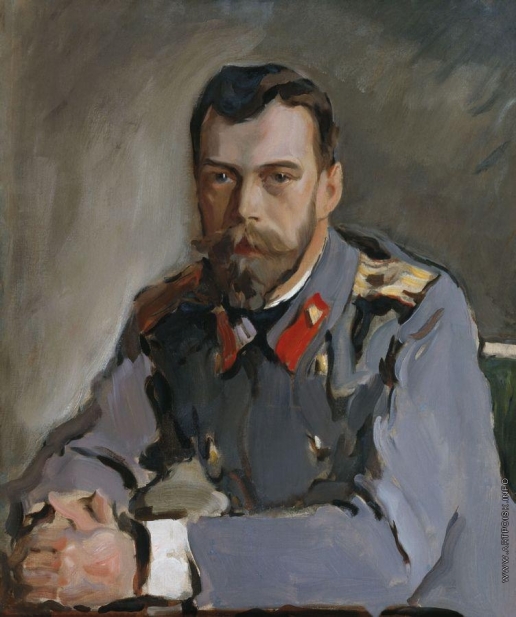 «Русский язык так богат, что позволяет во всех случаях заменить иностранные выражения русскими. Ни одно слово неславянского происхождения не должно было бы уродовать нашего языка».

Император Николай II
Служение народу Николай II воспринимал как свою священную обязанность; к подданным он относился, как любящий отец. Сохранилось множество случаев особенно трогательного отношения Государя к простым людям.
Один из величайших актов Государя во время войны - это запрещение продажи вин по всей территории России. Государь говорил: «Ужасно, если правительство будет извлекать доход из народного пьянства».
Царская семья была образцом христианской семьи.
Императрица Александра Федоровна
Когда началась 1-я мировая                                                       война, Александра Федоровна                                                       пошла работать хирургической                                                       сестрой, да еще привлекла к   этому Царевен – случай в истории уникальный.
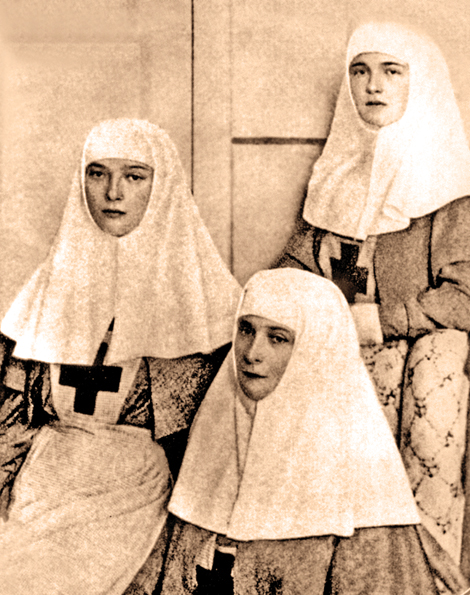 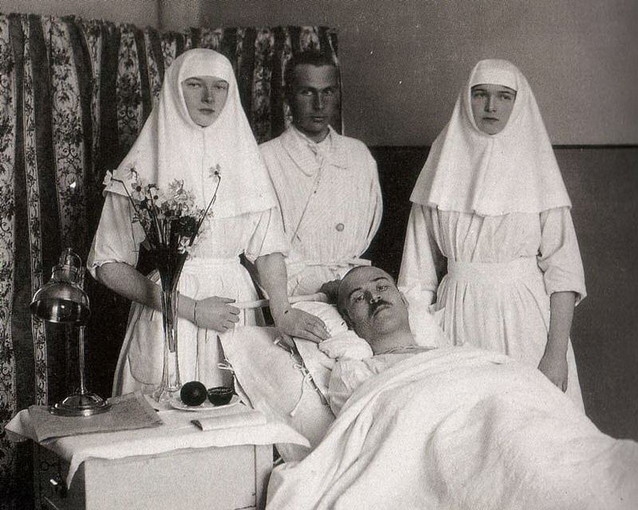 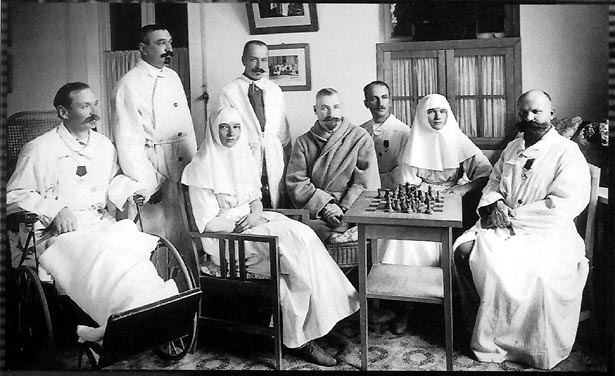 Благотворительность
«Лазареты, раненые и панихиды – вот чем заполнены были эти молодые жизни», - пишет Ф.Винберг.
Сестры милосердия
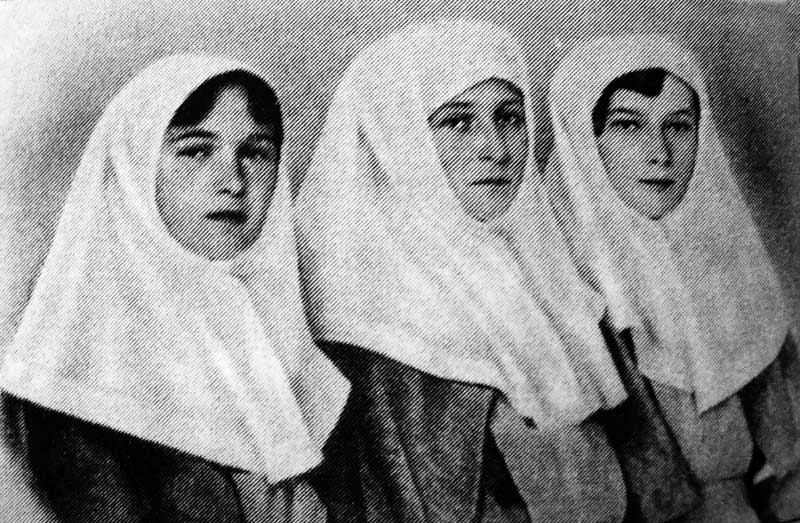 «Учись делать других счастливыми, думай о себе в последнюю очередь. Будь мягкой, доброй, никогда не веди себя грубо и резко. Будь терпеливой и вежливой, всячески помогай сестрам. Когда увидишь кого-нибудь в печали, старайся подарить солнечной улыбкой. Покажи свое любящее сердце».
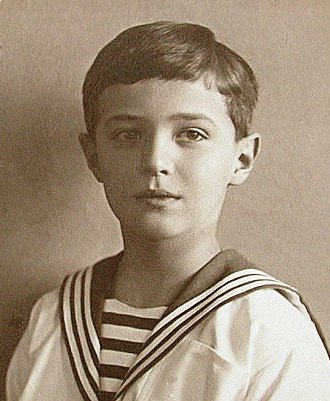 Младший из детей Царской семьи – Алексий – родился   после долгих молитв о даровании сына и Наследника престола и посещения  Царской четой Сарова.
«Когда я буду царем, не будет бедных и нечастных; я хочу, чтобы 
   все былисчастливы»
Священник Афанасий (Беляев): «Дай Бог, чтобы все дети были так нравственно высоки, как Дети Царя. Такое незлобие, смирение, покорность родительской воле, преданность безусловная воле Божией, чистота в помышлениях и полное незнание земной грязи, страстной и греховной».
Исключительно много Николай II сделал для Русской Православной Церкви. При нем число храмов и монастырей увеличилось более чем на десять тысяч. Их стало к концу царствования 57 тысяч. Число монастырей увеличилось более чем на 250, их стало 1025.
Оптинский  старец  Анатолий  писал: «Судьба Царя – судьба России. Радоваться будет Царь – радоваться будет Россия. Заплачет Царь – заплачет Россия… Не будет Царя – не будет России».
15 марта 
   1917 года произошло явление Державной иконы Пресвятой Богородицы
В этой комнате была расстреляна Семья последнего Российского Императора Николая Александровича Романова
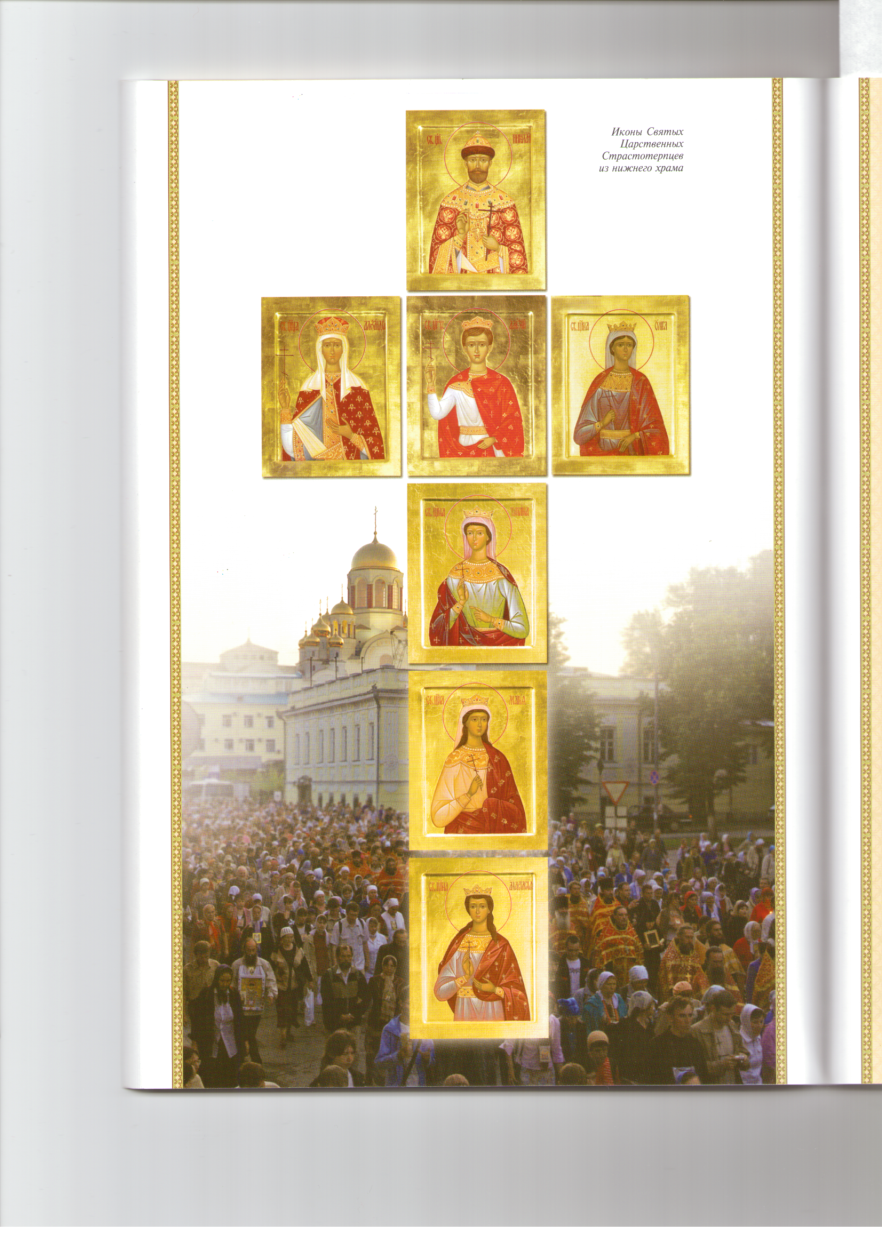 1981 год                      2000 год
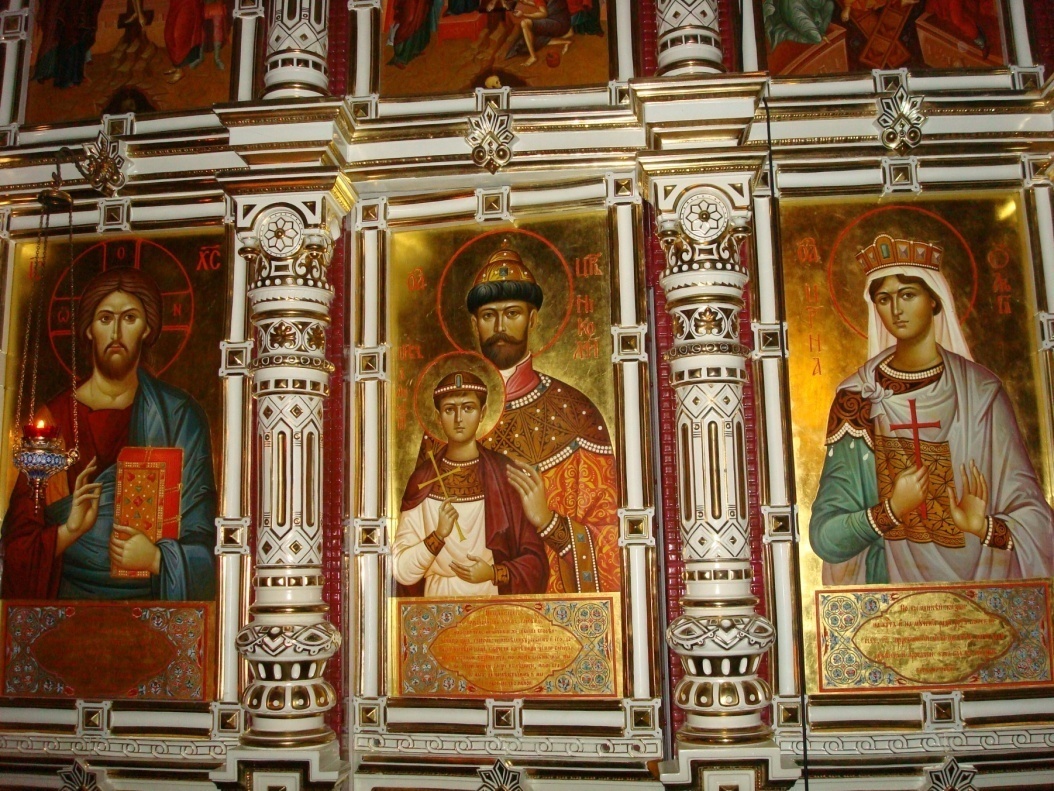 Храм на Кровиво имя Всех Святых, в Земле Российской Просиявших
Монастырь во имя Святых Царственных Страстотерпцев на Ганиной Яме